PCIS : Vintech
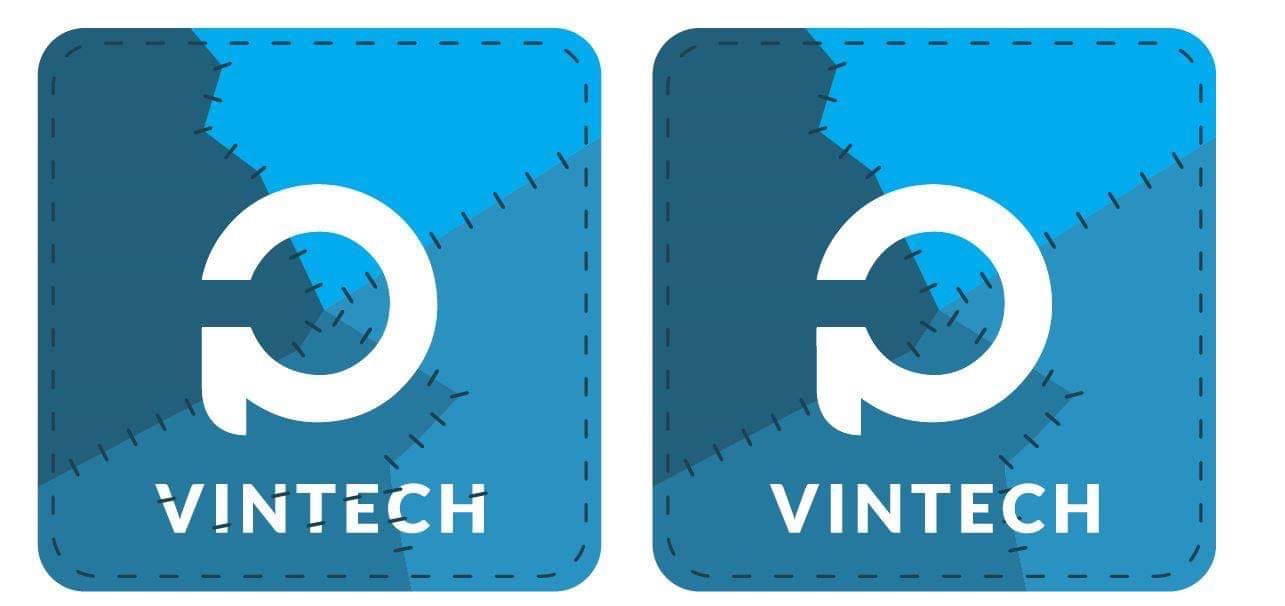 Coline Lemoine            Baptiste Périgois
Ghada Lakhal               Mathilda Le-Coq 
Merwane Ziani Bey          Léna Rampant
1
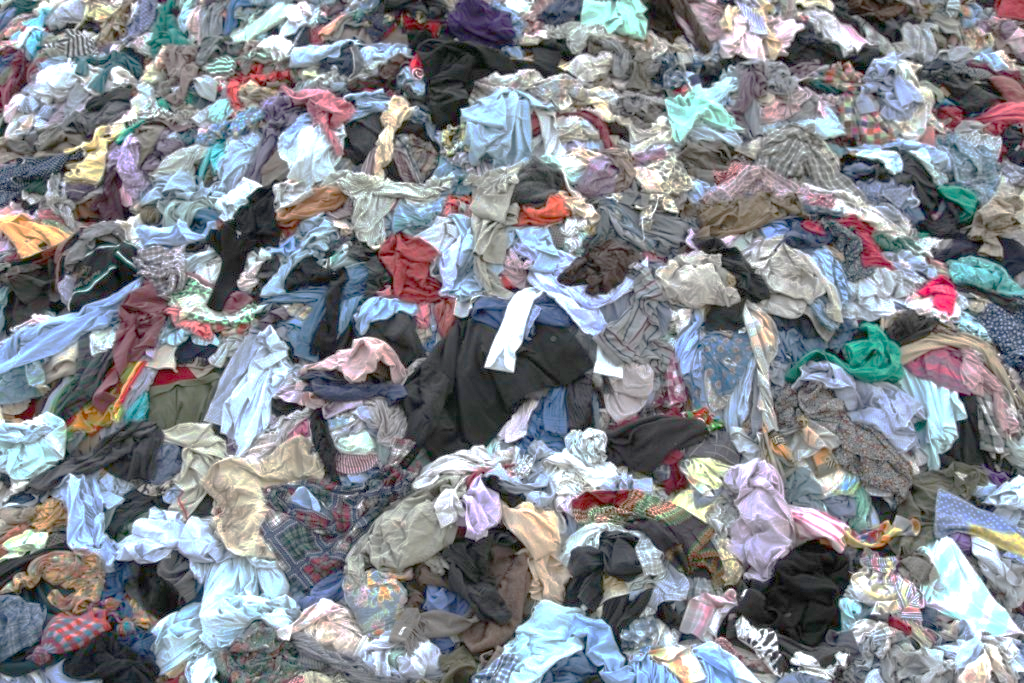 Problème : 4 millions de tonnes de vêtements jetés
Notre but : Réduire le gaspillage vestimentaire



Notre projet : service de vente de vêtements de seconde main
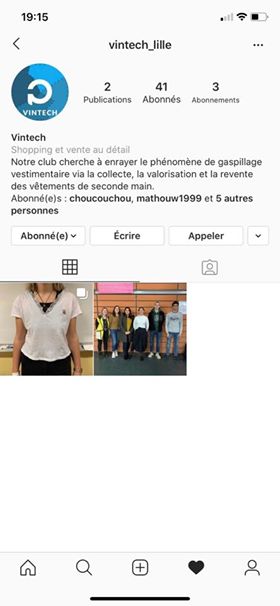 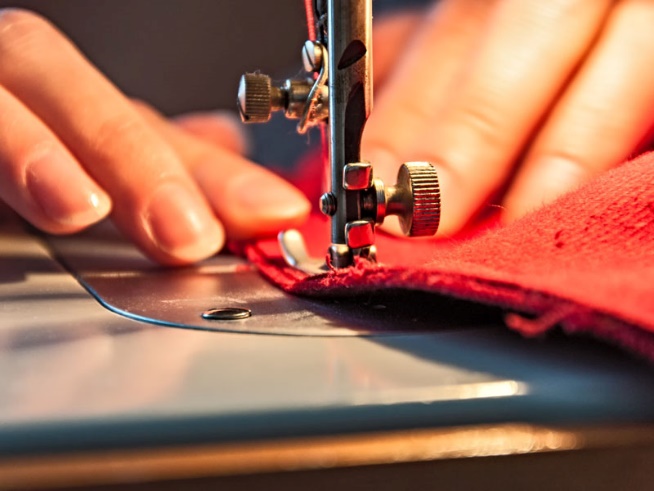 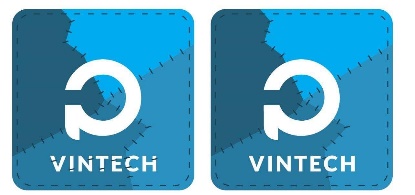 2
Collecte de vêtements





Financement : subvention du BDE et bénéfices
Création de lien social : cours de couture
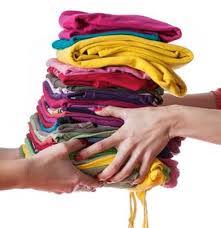 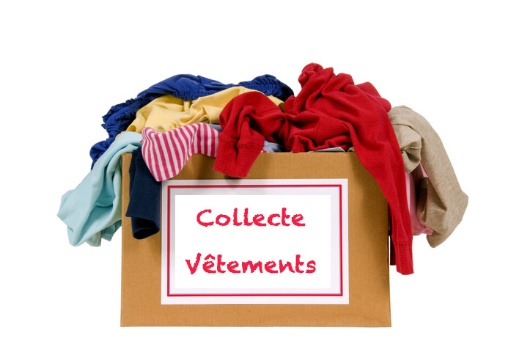 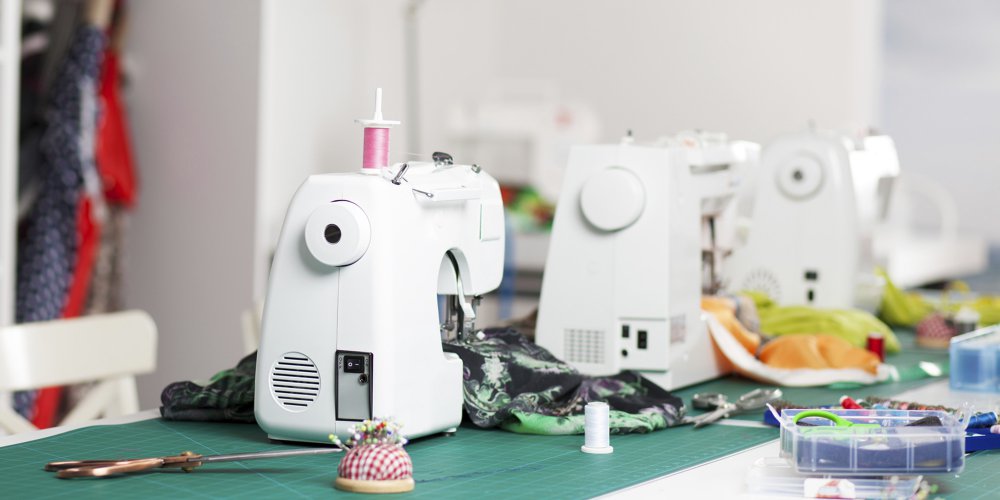 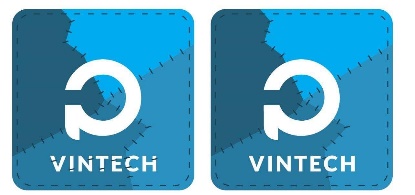 3
Merci Pour votre attention !
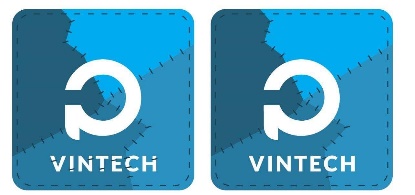 4